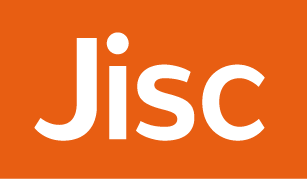 Emerging findings and recommendations
Bristol
25/02/15
#digitalstudent             http://digitalstudent.jiscinvolve.org
7 Key themes
We expect college to provide what we need…
We want to work with lecturers…
We expect the same (or better) services as in school…
We need ongoing development
Ask us what we need…
Don’t assume we are digitally literate
We expect modern learning resources that are easy to find and use
21/05/2014
Jisc Digital Student http://digitalstudent.jiscinvolve.org.uk
2
[Speaker Notes: See handout with illustrative quotes

Some themes around technology
Some around the skills learners need
Willingness to engage and work with staff]
Recommendations
The project is producing recommendations for:
Colleges: How can colleges undertake evaluations of learners’ use of technology?  How can colleges engage learners in the process? What support is needed nationally?
Jisc: How can Jisc support FE managers to develop strategies and practice in order to manage and meet learners’ expectations?
Researchers/funders: What further research is needed to investigate learner expectations and experiences?
21/05/2014
Jisc Digital Student http://digitalstudent.jiscinvolve.org.uk
3
Generating recommendations
Decide which set of recommendations your table will consider: colleges, Jisc or researchers
Do you agree with the recommendations?
Can you prioritise them?
What can you add to them?
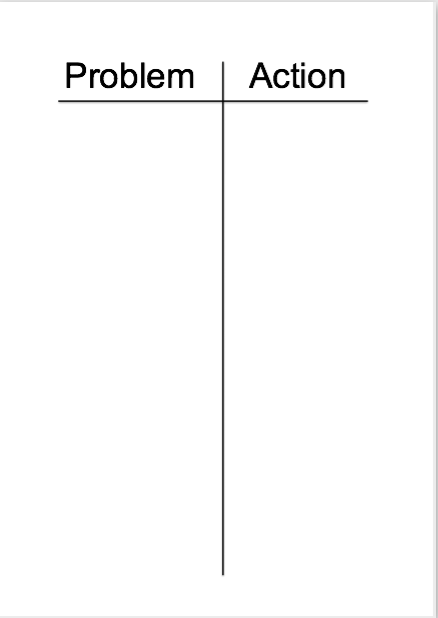 Jisc Digital Student http://digitalstudent.jiscinvolve.org.uk
4
Reporting back
What to do first?
Jisc Digital Student http://digitalstudent.jiscinvolve.org.uk
5
[Speaker Notes: What came out as high priority?]